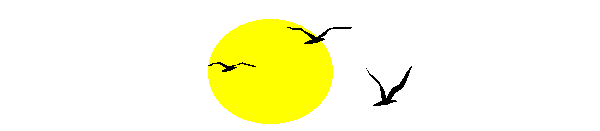 Практическое занятие для родителей: «Звуковой анализ слова».Подготовила:Учитель-логопед МБДОУ№39 Круковская С.А.
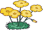 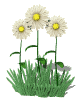 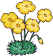 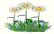 Обучение грамоте детей дошкольного возраста необходимо: - требования начальной школы стали выше, и многие родители заинтересованы в обучении детей чтению;- появилось много трудностей в обучении детей письму и чтению в школе;- не все дети справляются с темпом, предложенным школьной программой;
Звуковой анализ слова – необходимое условие для полноценного обучения детей чтению и письму. На основе звукового анализа и синтеза дети овладевают чтением слогов и слов. 

Звуковой анализ – это: последовательное выделение отдельных звуков в слове;
определение порядка звуков в слове; различение звуков по их характеристикам твёрдый-мягкий, глухой-звонкий .
Выделяют 2 вида звукового анализа:
1 Элементарный(простой) звуковой анализ — выделение звука на фоне слова. При правильном речевом развитии это умение развивается в дошкольном возрасте без специального обучения.
2 Сложный анализ:
-  определение первого и последнего звука в слове;
-  определение места звука в слове (начало, середина, конец);
-  определение последовательности звуков в слове;
-  определение количества звуков в слове;
-  определение позиционного положения звука в слове (перед каким звуком стоит данный звук, после какого звука и т. п.).
24.01.2024
4
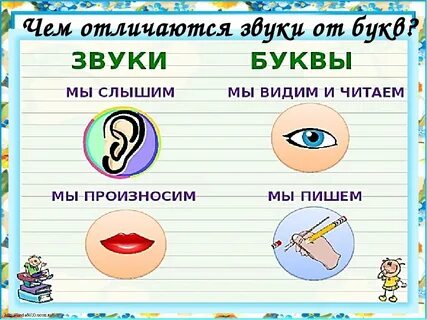 24.01.2024
http://aida.ucoz.ru
5
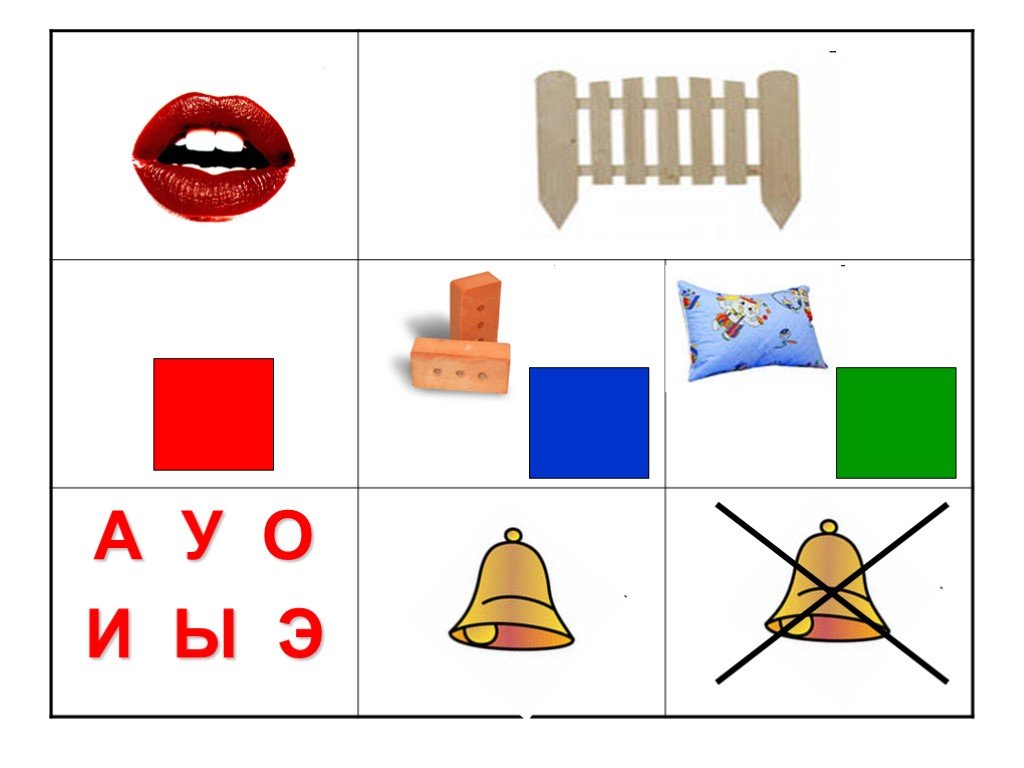 24.01.2024
http://aida.ucoz.ru
6
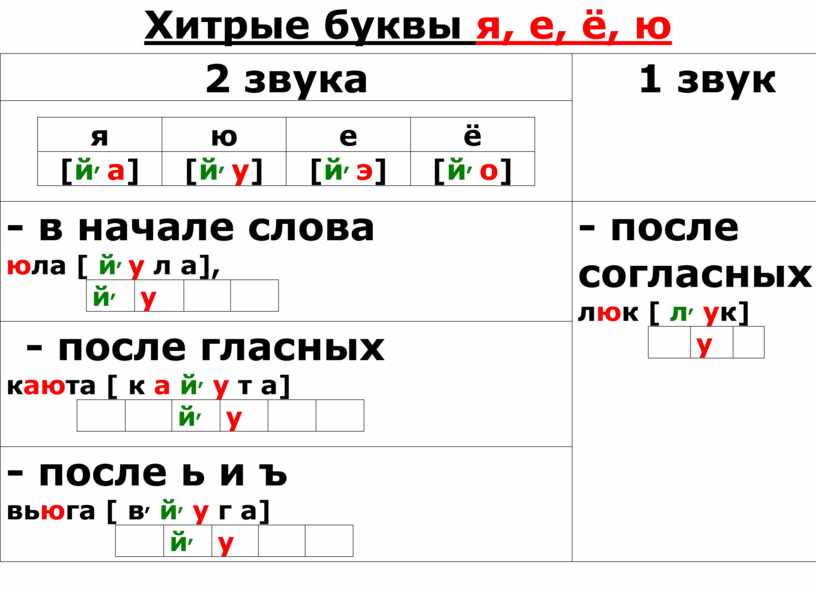 24.01.2024
http://aida.ucoz.ru
7
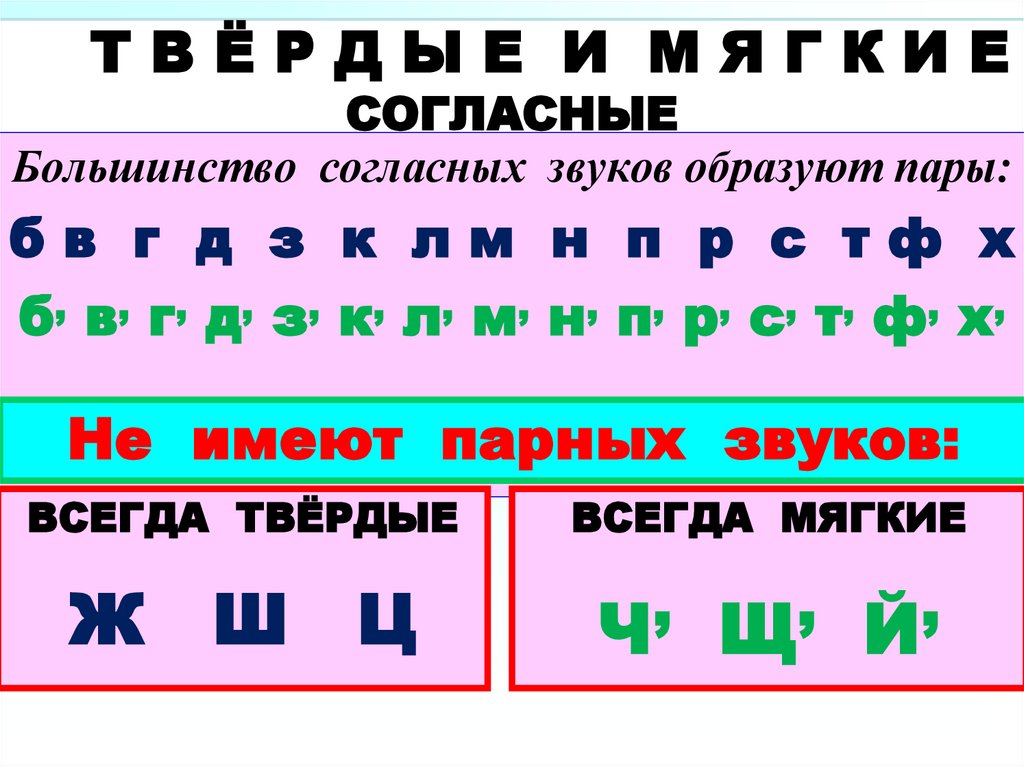 24.01.2024
http://aida.ucoz.ru
8
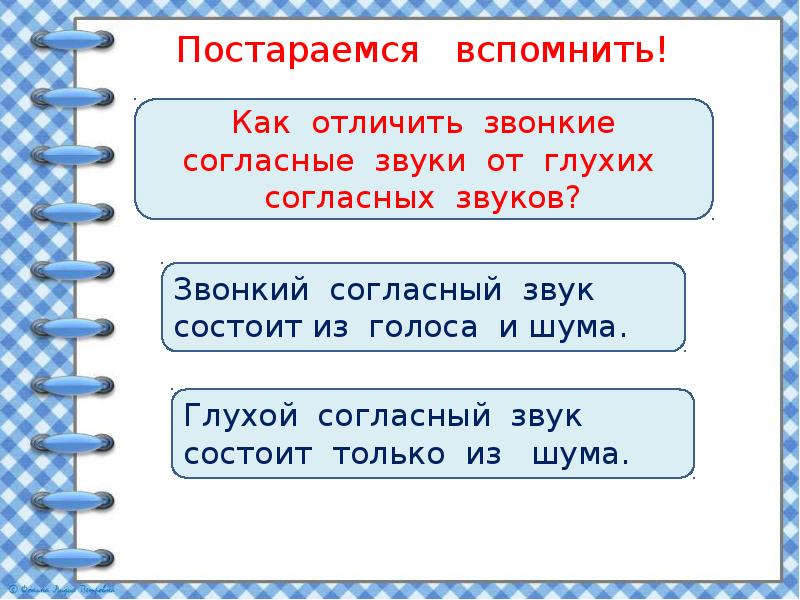 24.01.2024
http://aida.ucoz.ru
9
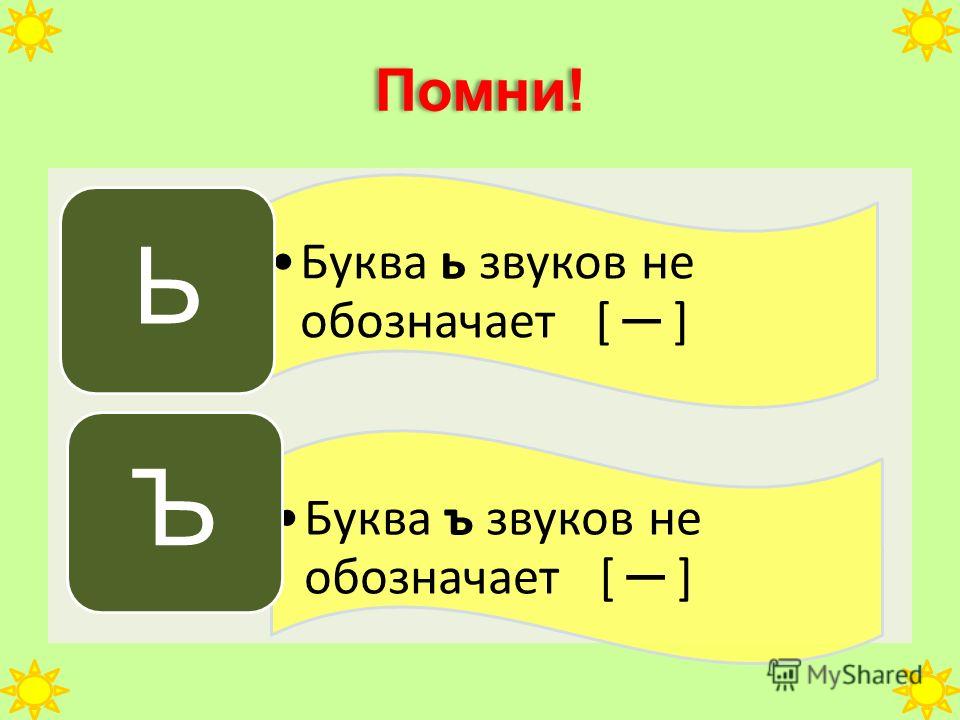 24.01.2024
http://aida.ucoz.ru
10
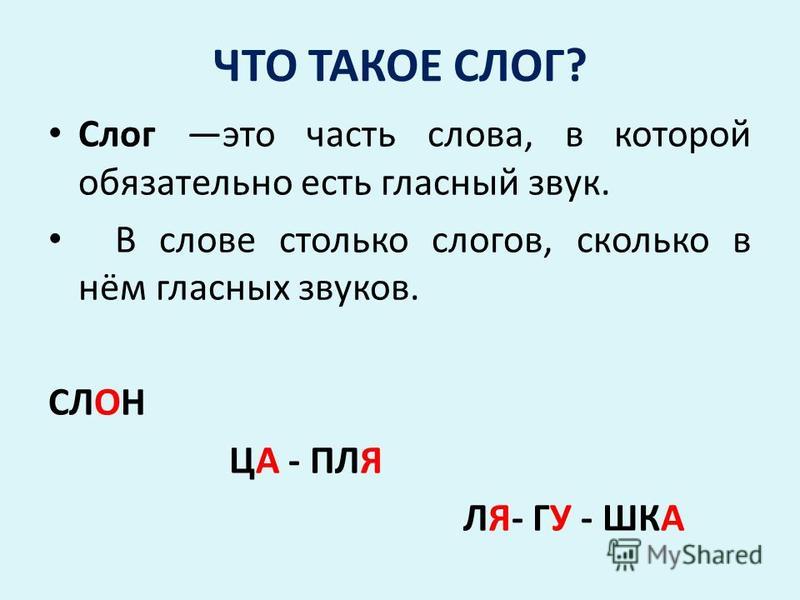 24.01.2024
http://aida.ucoz.ru
11
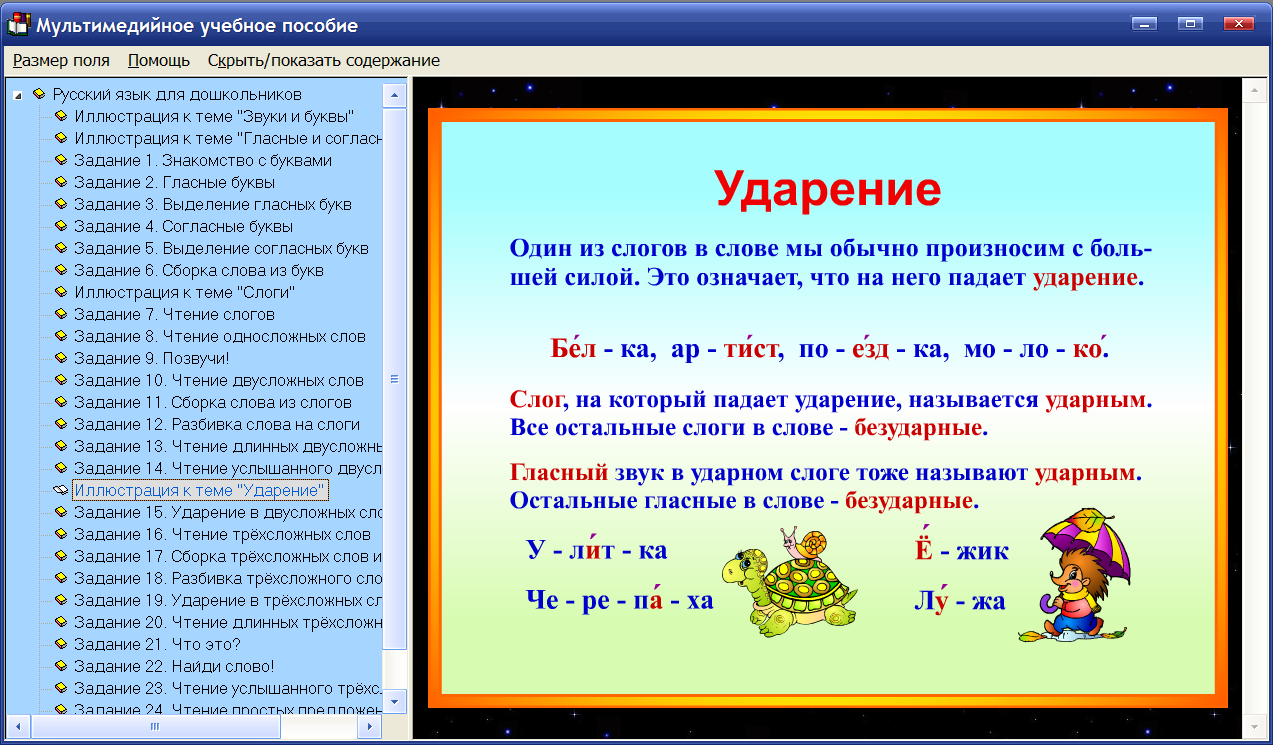 24.01.2024
http://aida.ucoz.ru
12
Найти  место звука У в словах
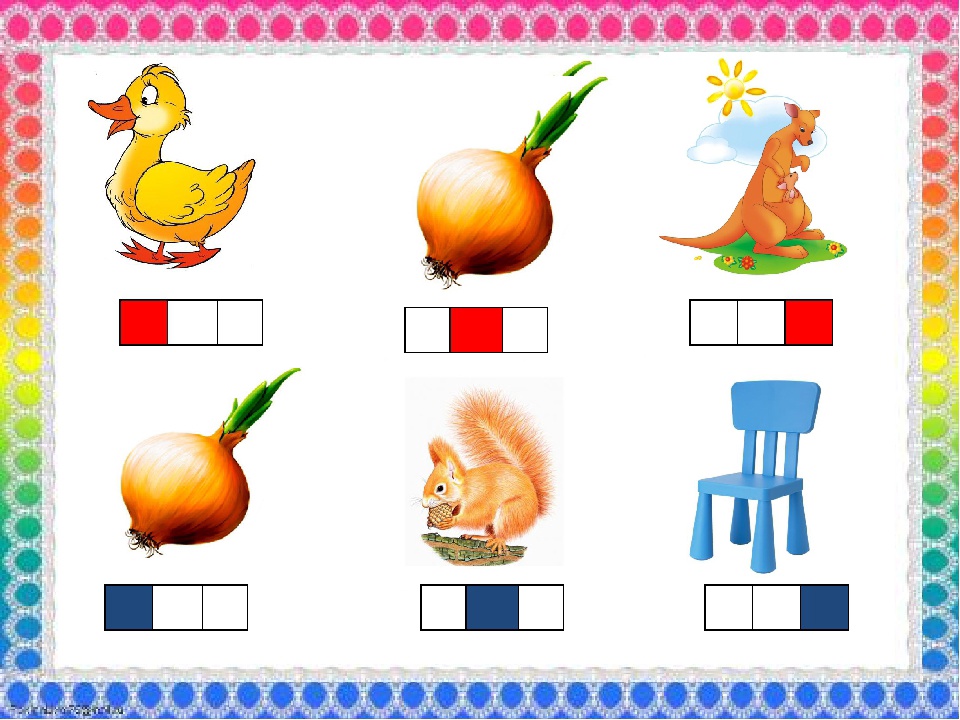 24.01.2024
http://aida.ucoz.ru
13
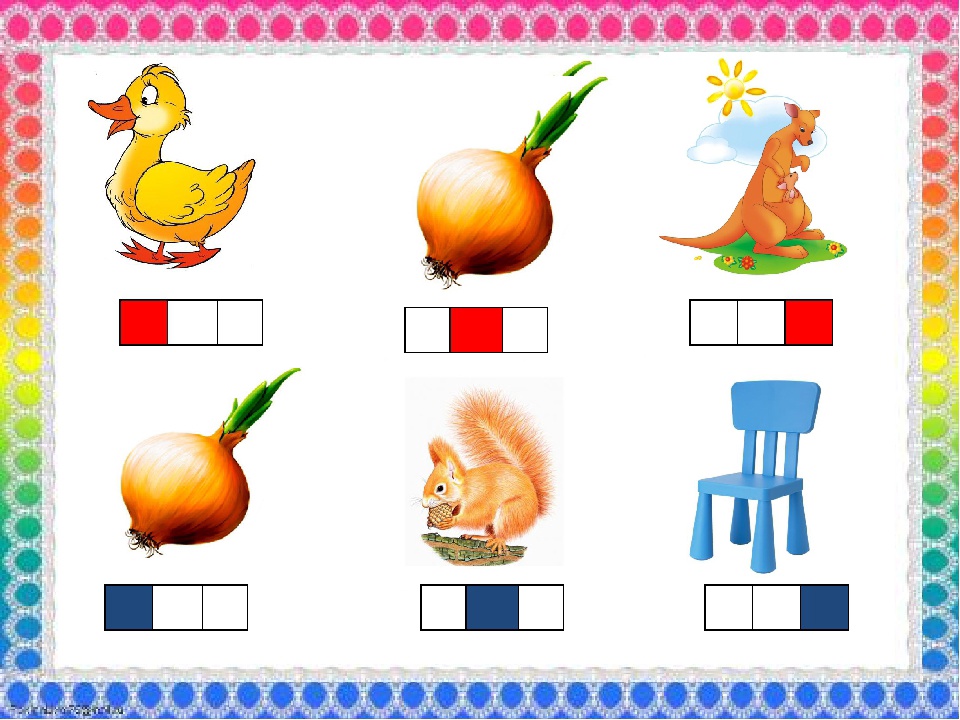 24.01.2024
http://aida.ucoz.ru
14
Определить место звука Л
24.01.2024
http://aida.ucoz.ru
15
24.01.2024
http://aida.ucoz.ru
16
Закрепление навыка звукового анализа слов
24.01.2024
http://aida.ucoz.ru
17
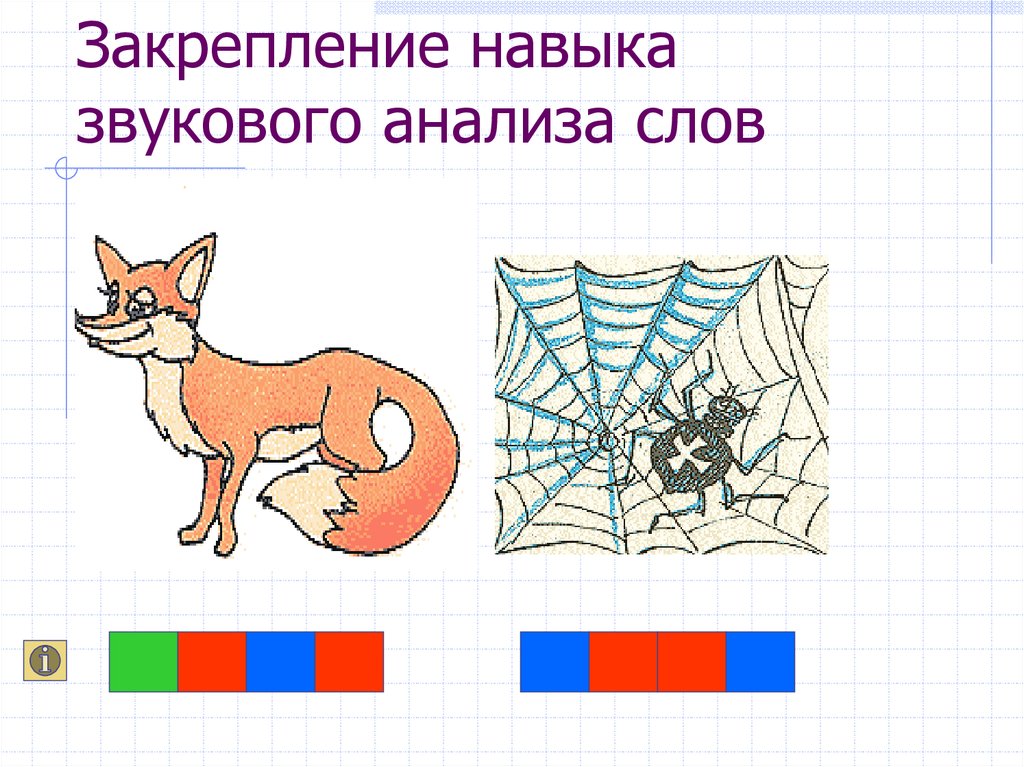 24.01.2024
http://aida.ucoz.ru
18
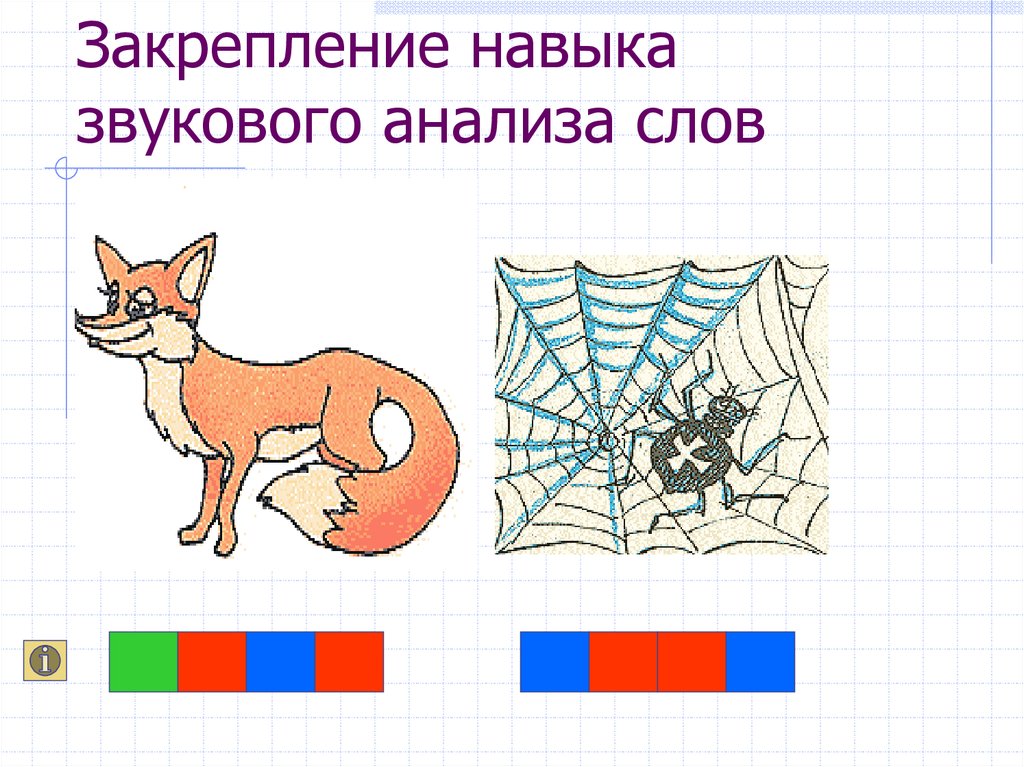 24.01.2024
http://aida.ucoz.ru
19
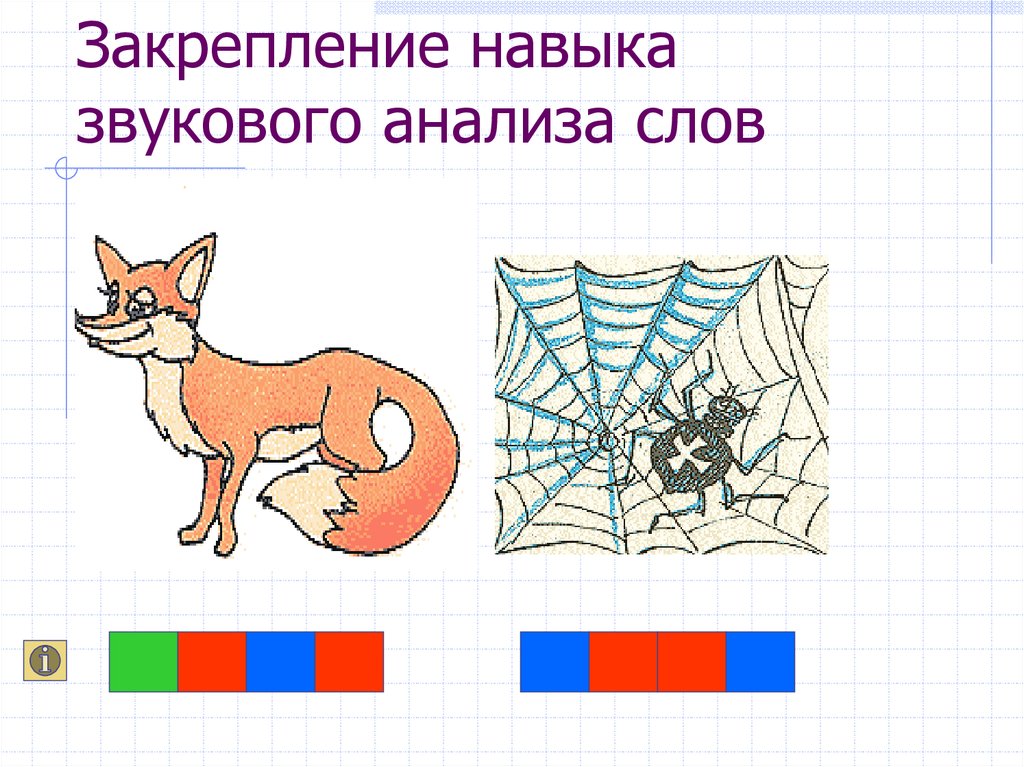 24.01.2024
http://aida.ucoz.ru
20